INFN PadovaNovember 21st 2023
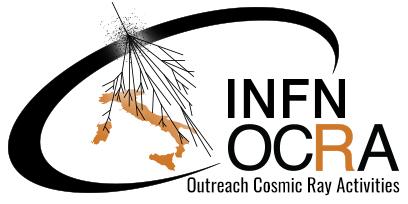 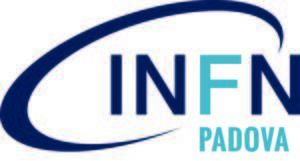 Muon Hunter (CAEN)
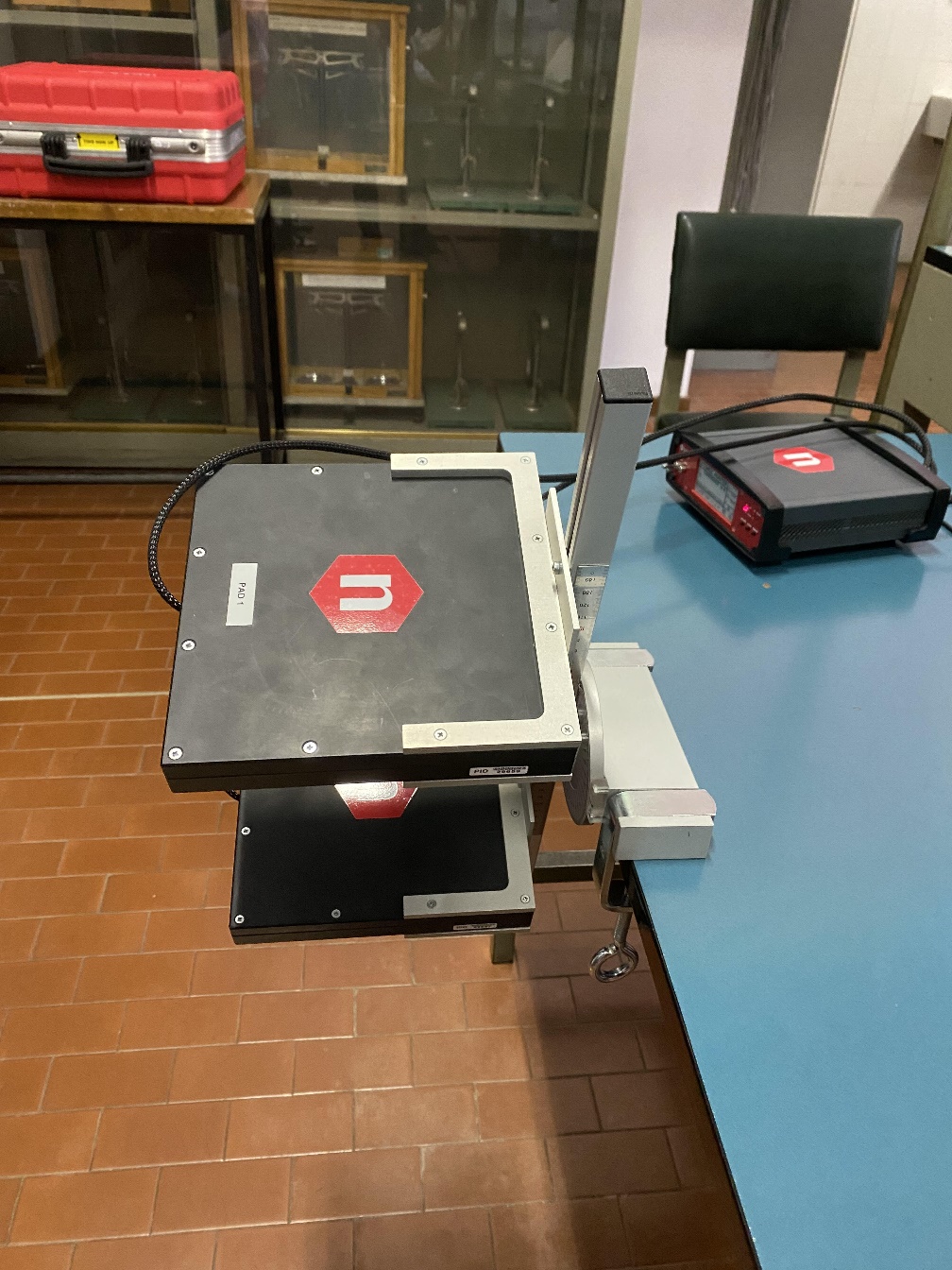 Two Detection Systems are included in the Cosmic Hunter. 
The Detection System consists of:
a plastic scintillator;
a photodetector;
a small front-end electronic board.
The charged particles that pass through the unit desposit energy inside the scintillators due to ionization, producing a light signal.
 The light produced in the scintillator is collected and then converted into an electrical signal via a photosensor unit.
 The information is elaborated by the Coincidence Module which shows the number of coincidence signals that occur in a period of time.
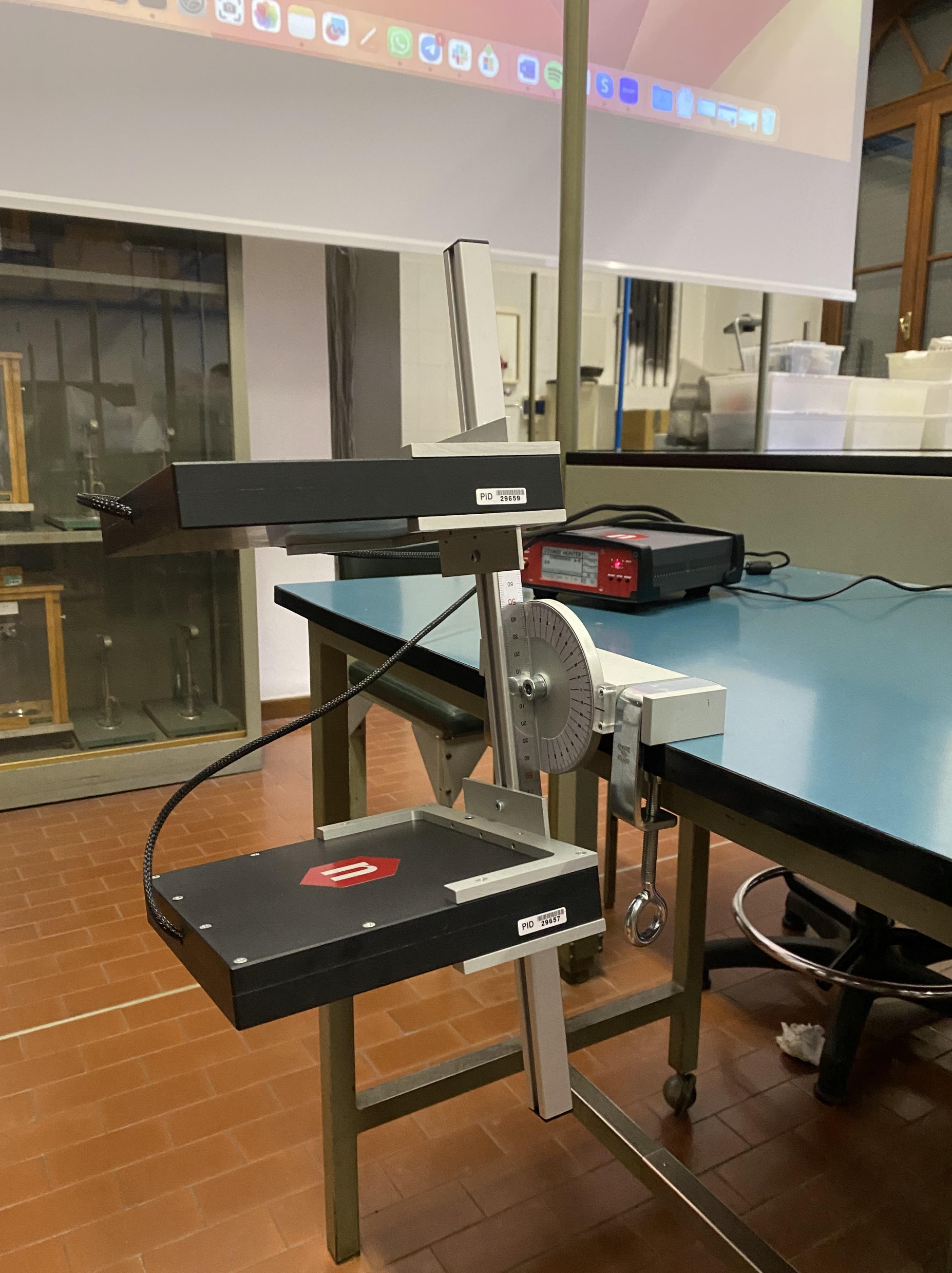 International Cosmic Day | Name | November 2023
how cosmic rays are measured
Data collection: 
We measured the number of particles (muon) passing through scintillators.
select the angles (between -70° and +70°, every 10°)
start the chronometer (2 min) and the measuring tool at the same time
after the time passed stop the measurement  
write down the number obtained (select only the number of muons that passed through both of the scintillators)
For each angle selected we repeated the measurement 2 times.
International Cosmic Day | Name | November 2023
Conclusions
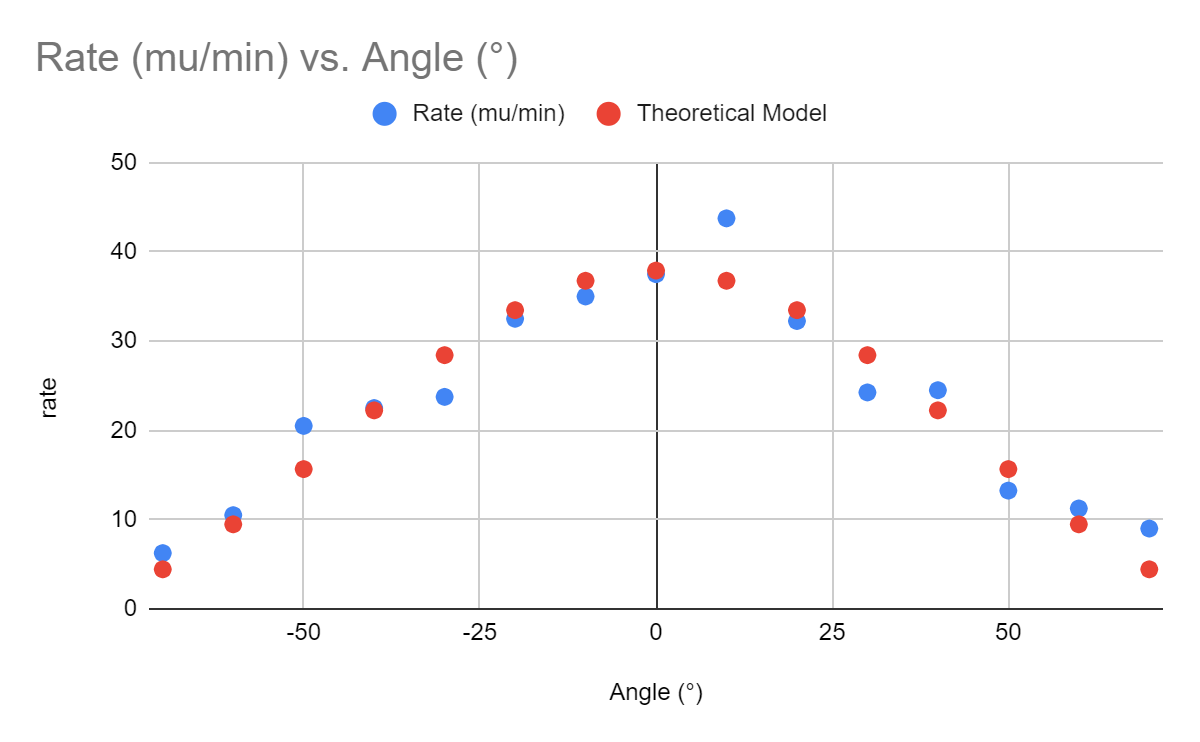 The graph of the distribution of the data is shown to be compatible with the theoretical model, according to the law:
N/∆t=Acos2Ѳ
where A is the normalization constant.